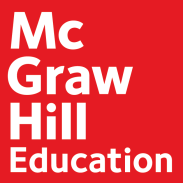 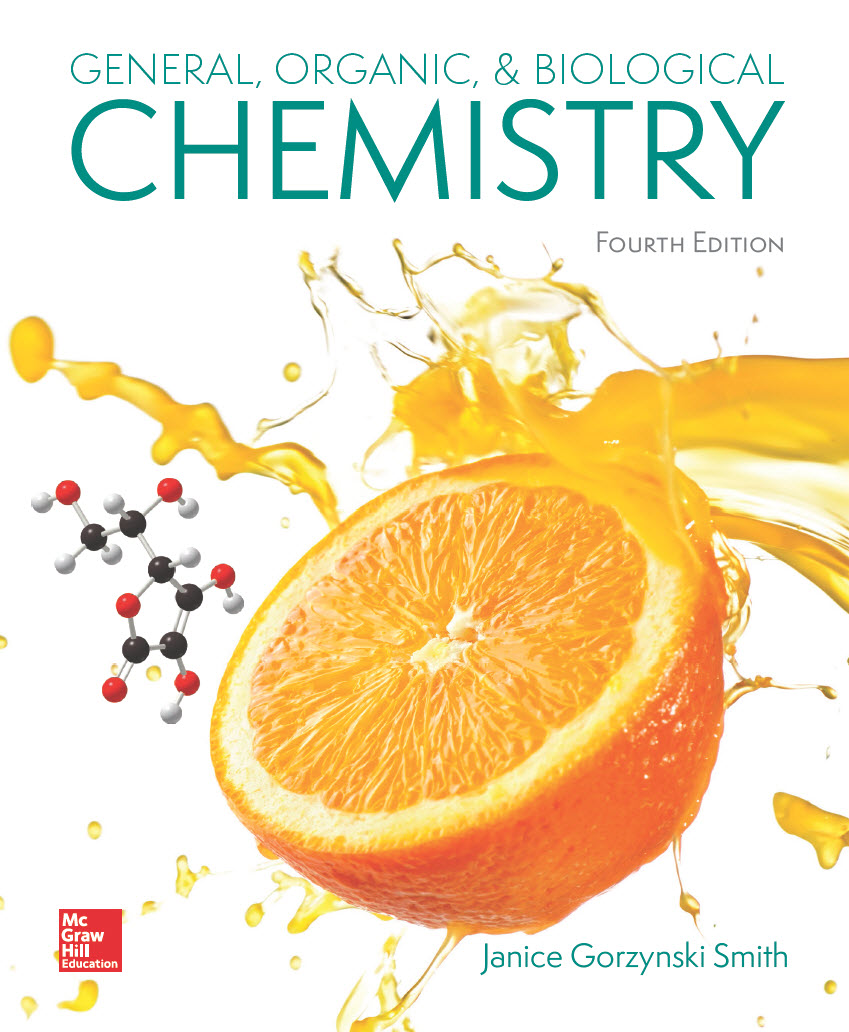 Chapter 15
Lecture Outline
Prepared by
Harpreet Malhotra
Florida State College at Jacksonville
15.1	Isomers—A Review (1)
Isomers are different compounds with the same molecular formula.
Constitutional isomers differ in the way atoms are connected to each other.
Constitutional isomers with the same functional group:
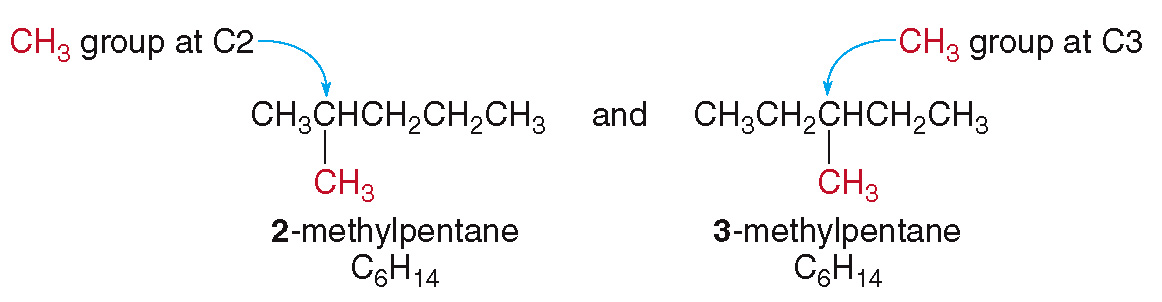 15.1	Isomers—A Review (2)
Constitutional isomers with different functional groups:
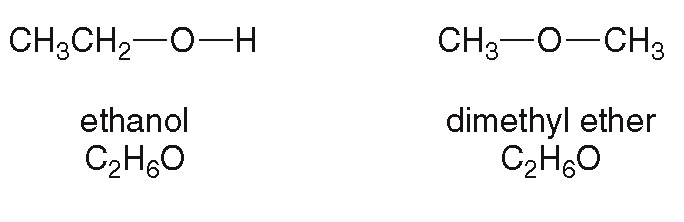 15.1	Isomers—A Review (3)
Stereoisomers differ only in the 3-dimensional arrangement of atoms.
Stereoisomers always have the same functional group.
The cis and trans examples below are stereoisomers
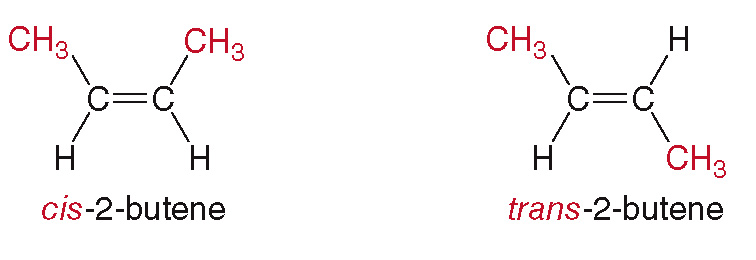 15.2	Molecules and Their Mirror Images (1)
What It Means to be Chiral or Achiral
Left hands and right hands are mirror images of each other.
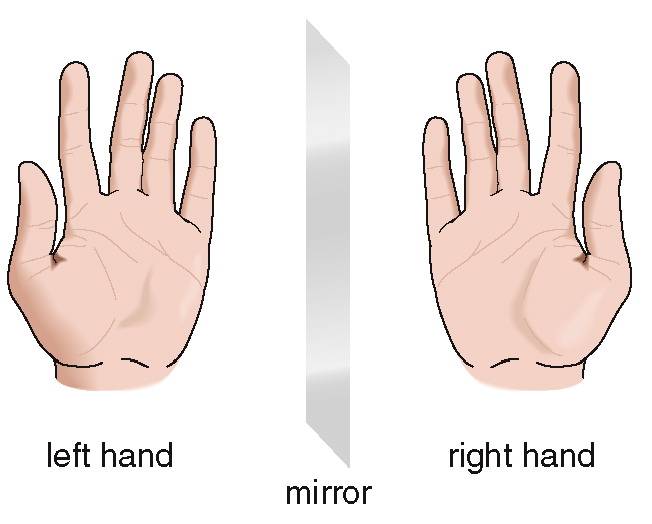 15.2	Molecules and Their Mirror Images (2)
What It Means to be Chiral or Achiral
Left and right hands are not identical (nonsuperimposable).
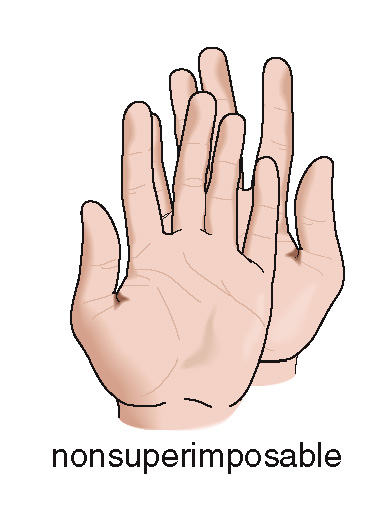 A molecule that is not superimposable on its mirror image is chiral.
15.2	Molecules and Their Mirror Images (3)
What It Means to be Chiral or Achiral
Two socks from a pair are mirror images that are superimposable.
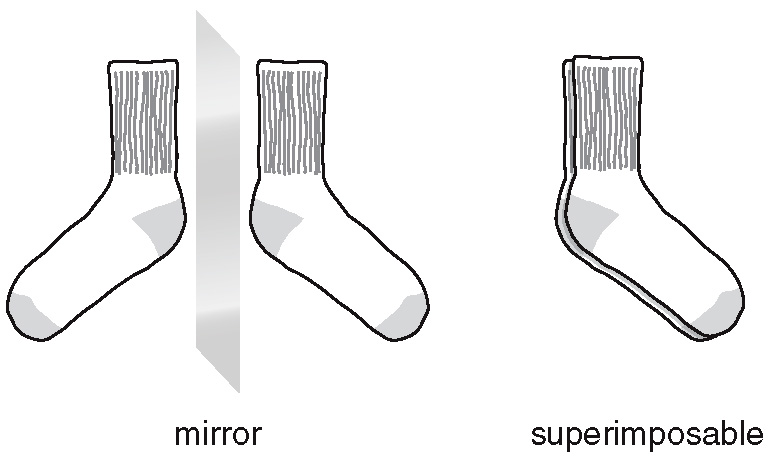 A molecule that is superimposable on its mirror image is achiral.
15.2	Molecules and Their Mirror Images (4)
The Chirality of Molecules
To test whether a molecule is chiral or achiral:
Draw the molecule in 3 dimensions.
Draw its mirror image.
Try to align all bonds and atoms. 
To superimpose a molecule and its mirror image you can perform any rotation but you cannot break bonds.
15.2	Molecules and Their Mirror Images (5)
The Chirality of Molecules
For H2O:
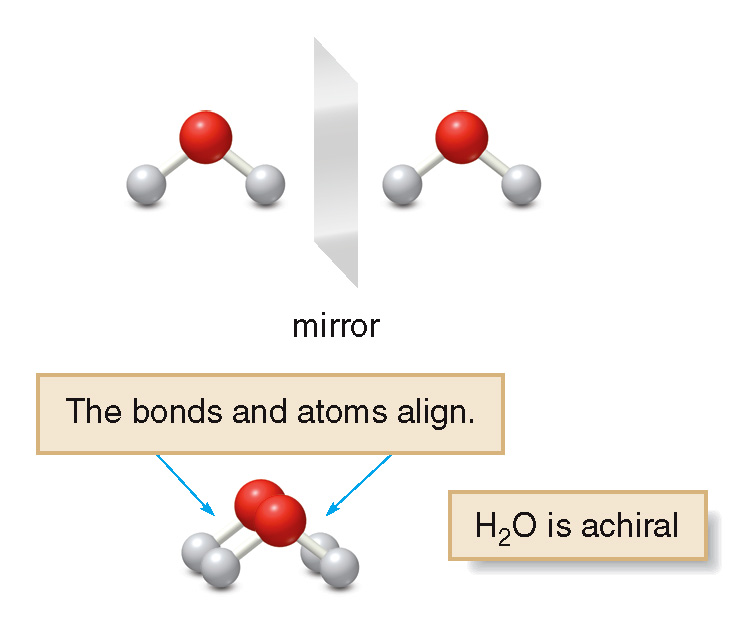 15.2	Molecules and Their Mirror Images (6)
The Chirality of Molecules
For CH2BrCl:
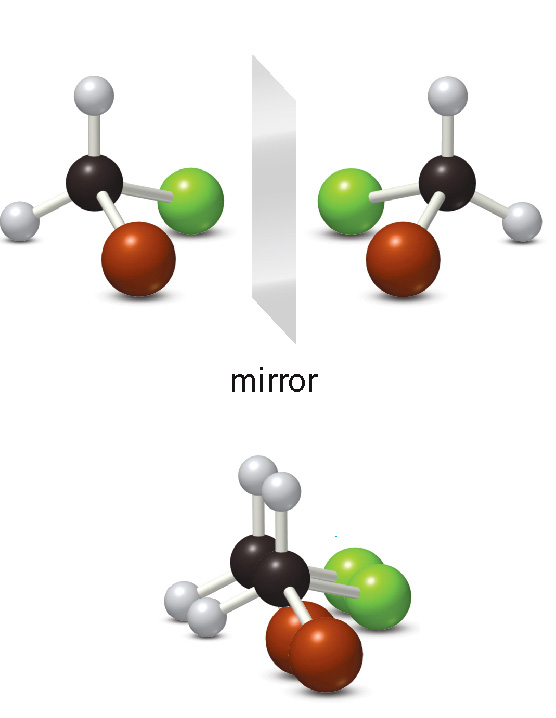 Rotate the molecule to align bonds:
15.2	Molecules and Their Mirror Images (7)
The Chirality of Molecules
For CHBrClF:
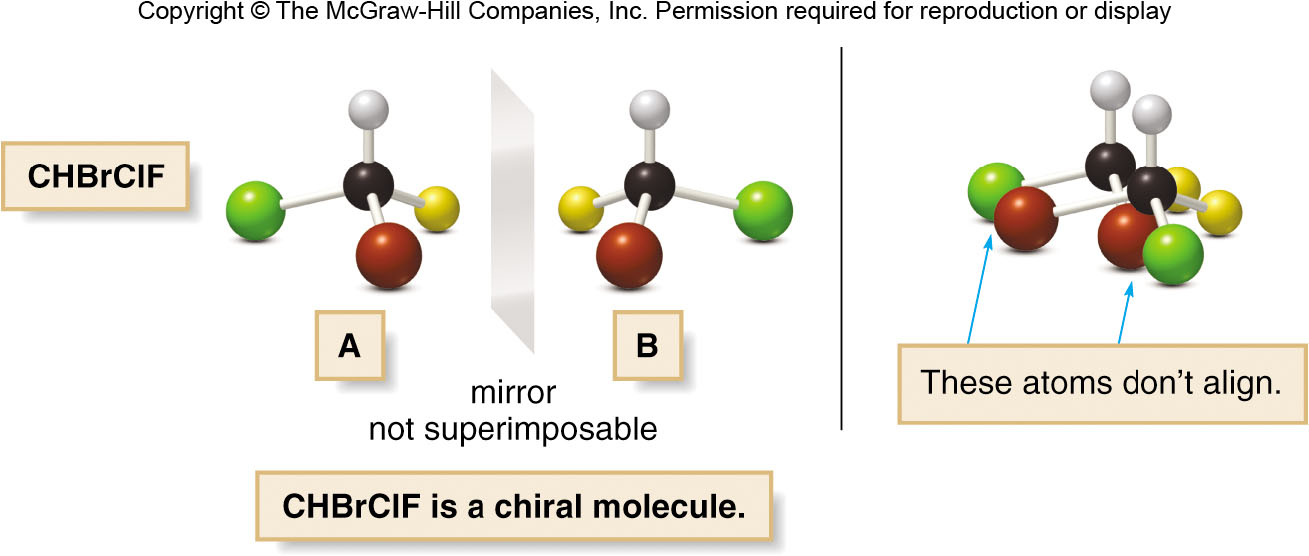 15.2	Molecules and Their Mirror Images (8)
The Chirality of Molecules
The two mirror images of CHBrClF are enantiomers, mirror images that are not superimposable.
A molecule that is not superimposable on its mirror image is a chiral molecule.
A carbon atom with four different groups like CHBrClF is called a chirality center.
Molecules can contain zero, one, or many chirality centers.
15.3	Chirality Centers (1)
Locating Chirality Centers
To locate a chirality center, look at each tetrahedral C atom in a molecule.
Look at the four groups—not the four atoms— bonded to it.
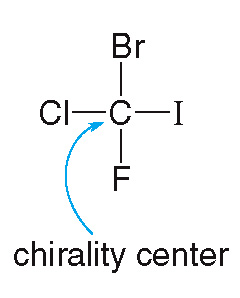 15.3	Chirality Centers (2)
Locating Chirality Centers
We consider all atoms in a group as a whole unit.
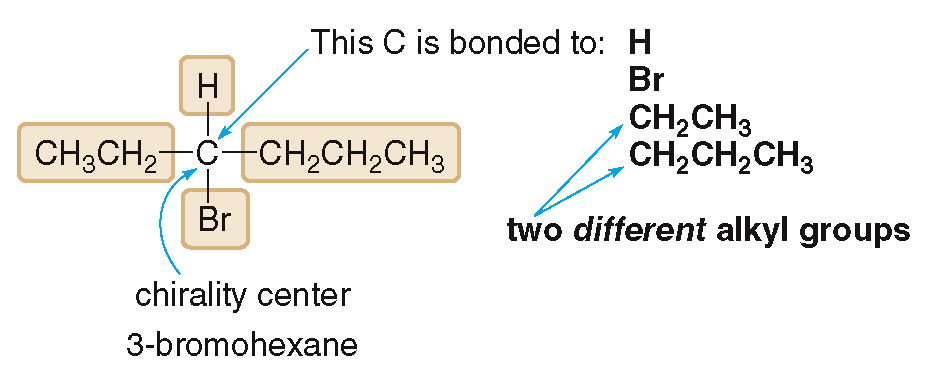 15.3	Chirality Centers (3)
Locating Chirality Centers
A C atom bonded to two or more like groups is never a chirality center.
CH2 and CH3 groups have more than one H atom bonded to the same C, so those C’s are never chirality centers.
A C that is part of a multiple bond does not have four groups around it, so it is never a chirality center.
15.3	Chirality Centers (4)
Locating Chirality Centers
Chirality centers in the examples below are labeled in red:
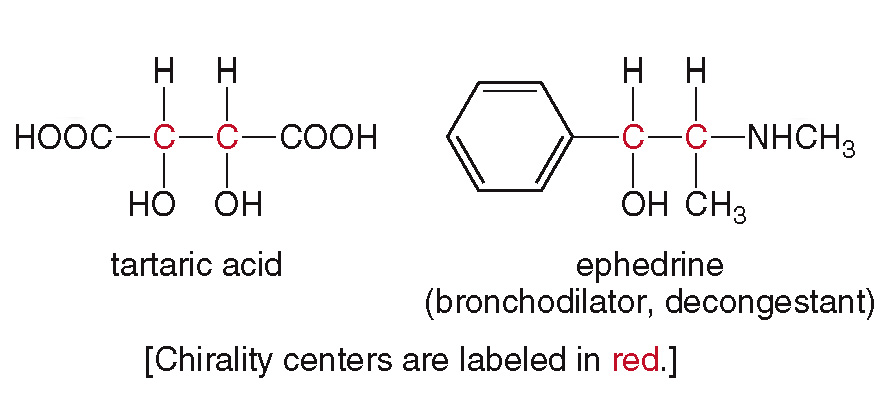 15.3	Chirality Centers (5)
Drawing a Pair of Enantiomers
HOW TO Draw Two Enantiomers of a Chiral Compound
Draw two enantiomers of 2-butanol in 3D around the chirality center.
Example
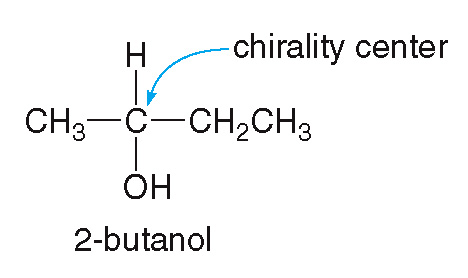 15.3	Chirality Centers (6)
Drawing a Pair of Enantiomers
HOW TO Draw Two Enantiomers of a Chiral Compound
Draw one enantiomer by arbitrarily placing the four different groups at opposite corners of a tetrahedron.
Step [1]
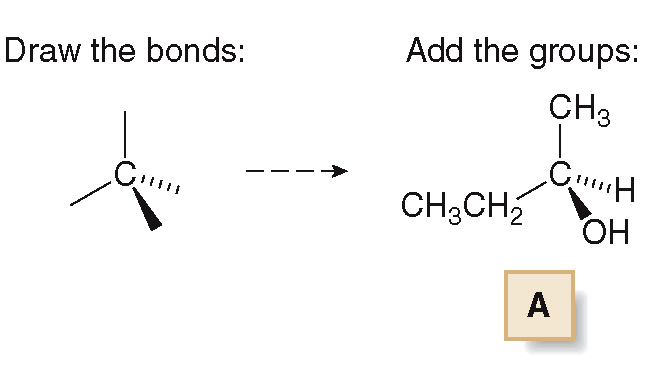 15.3	Chirality Centers (7)
Drawing a Pair of Enantiomers
HOW TO Draw Two Enantiomers of a Chiral Compound
Draw a mirror plane and arrange the substituents in the mirror image so that they are the reflection of the first molecule.
Step [2]
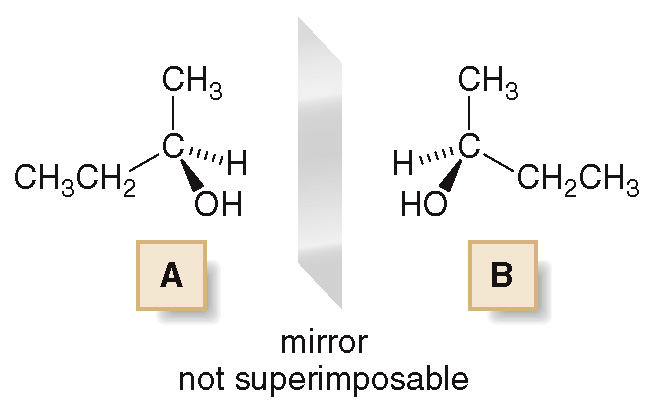 enantiomers
15.4	Chirality Centers in Cyclic Compounds (1)
Locating Chirality Centers on Ring Carbons
Is C1 a chirality center?
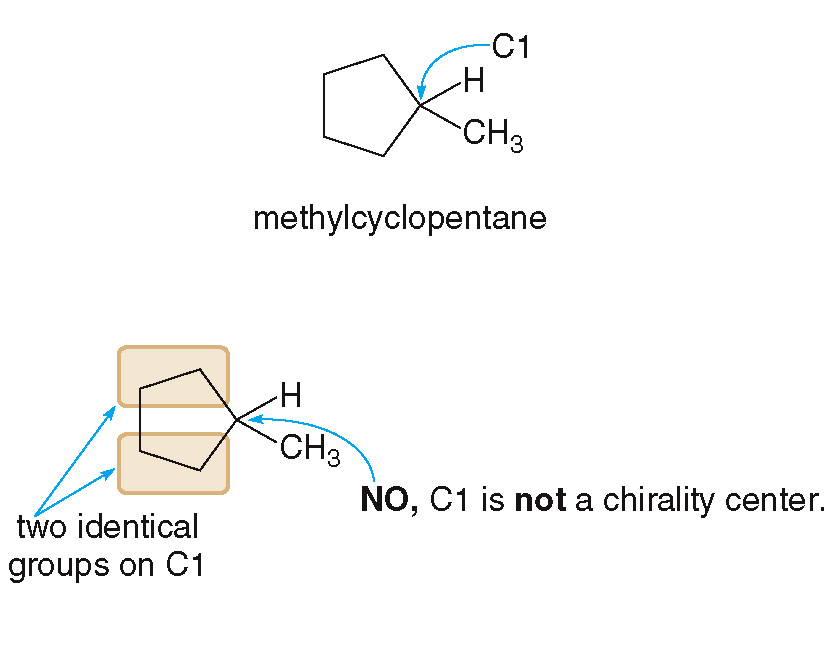 15.4	Chirality Centers in Cyclic Compounds (2)
Locating Chirality Centers on Ring Carbons
Is C3 a chirality center:
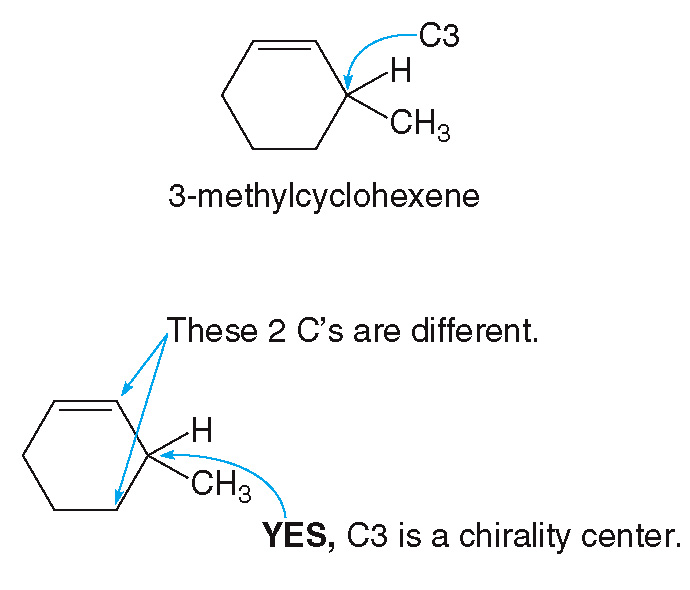 15.4	Chirality Centers in Cyclic Compounds (3)
Focus on Health and Medicine
Many biologically active compounds contain 1 or more chirality centers. 
The anti-nausea drug thalidomide, which was given to pregnant women in the early 1960’s had a chirality center.
Unfortunately, thalidomide was sold as a mixture of its two enantiomers, both of which did not have the same biological effect.
One enantiomer prevented nausea, while the other caused catastrophic birth defects in the unborn infants of those pregnant women.
15.4	Chirality Centers in Cyclic Compounds (4)
Focus on Health and Medicine
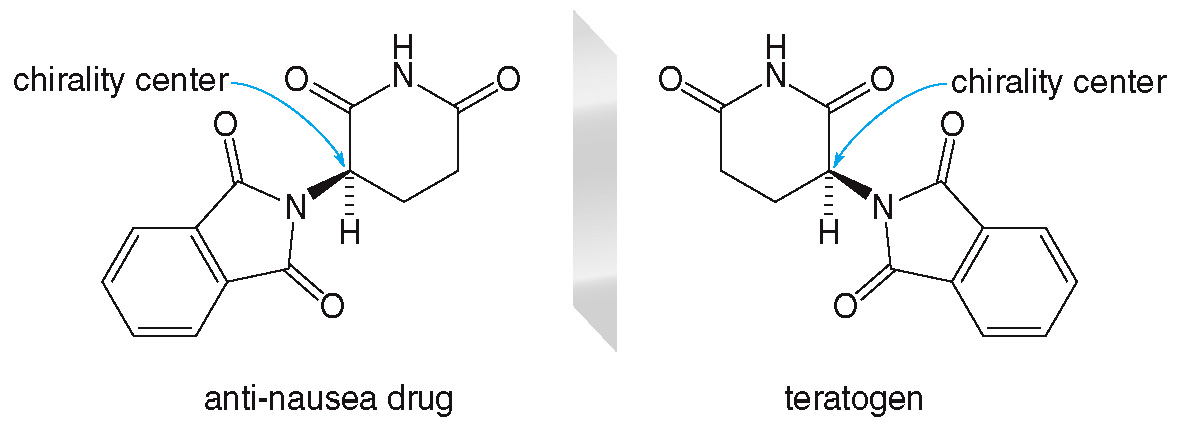 15.5	Focus on Health & Medicine Chiral Drugs (1)
Many drugs are chiral, and often they must interact with a chiral receptor to be effective.
One enantiomer of a drug may be effective in treating a disease whereas its mirror image may be ineffective.
If the other enantiomer is not biologically active, the pair is usually sold as a racemic mixture.
A racemic mixture is an equal mixture of two enantiomers.
15.5	Focus on Health & Medicine Chiral Drugs (2)
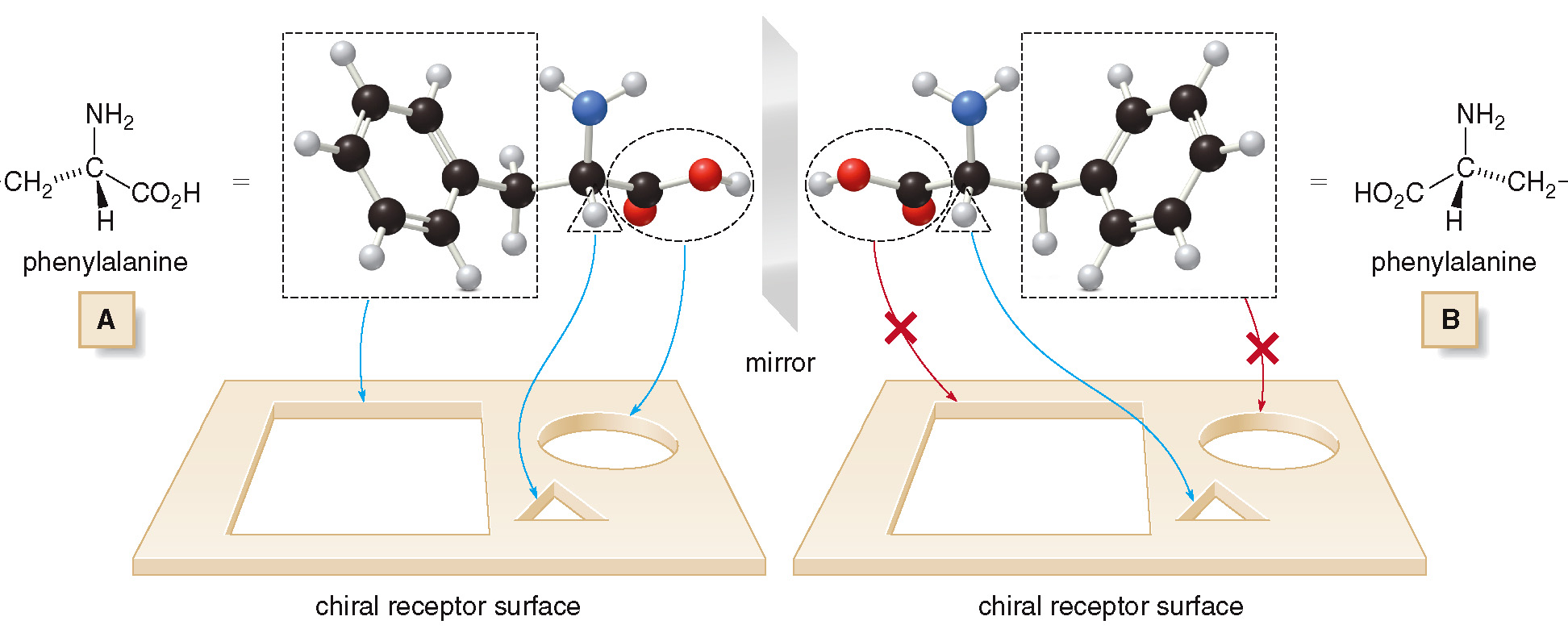 15.5	Focus on Health & Medicine (1)
Chiral Pain Relievers
Ibuprofen is an active anti-inflammatory agent whose enantiomer is inactive, and it is sold as a racemic mixture.
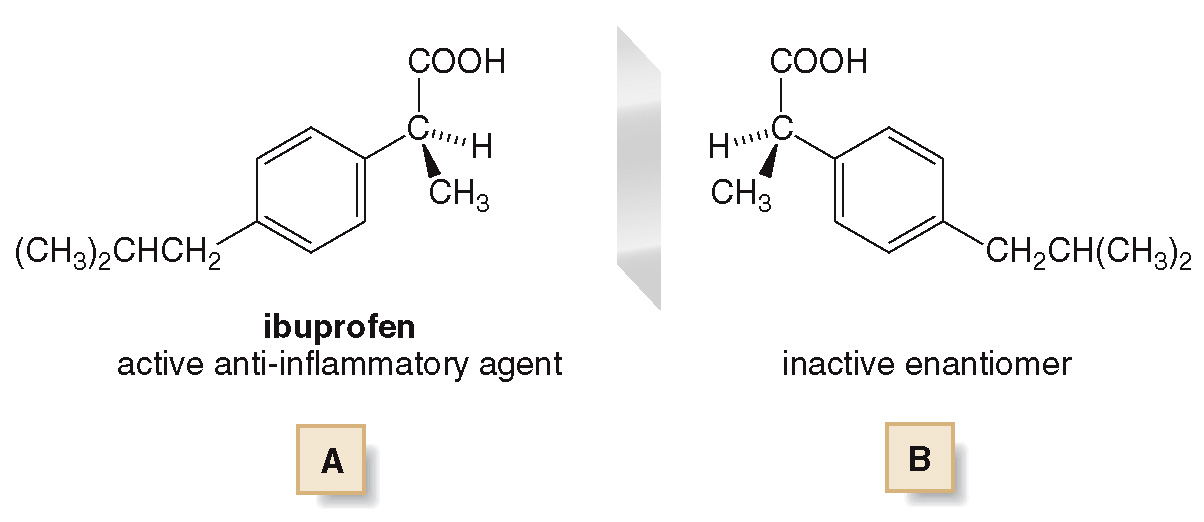 15.5	Focus on Health & Medicine (2)
Chiral Pain Relievers
Naproxen (the pain reliever in Alleve) has a toxic enantiomer, so care must be taken in its manufacture.
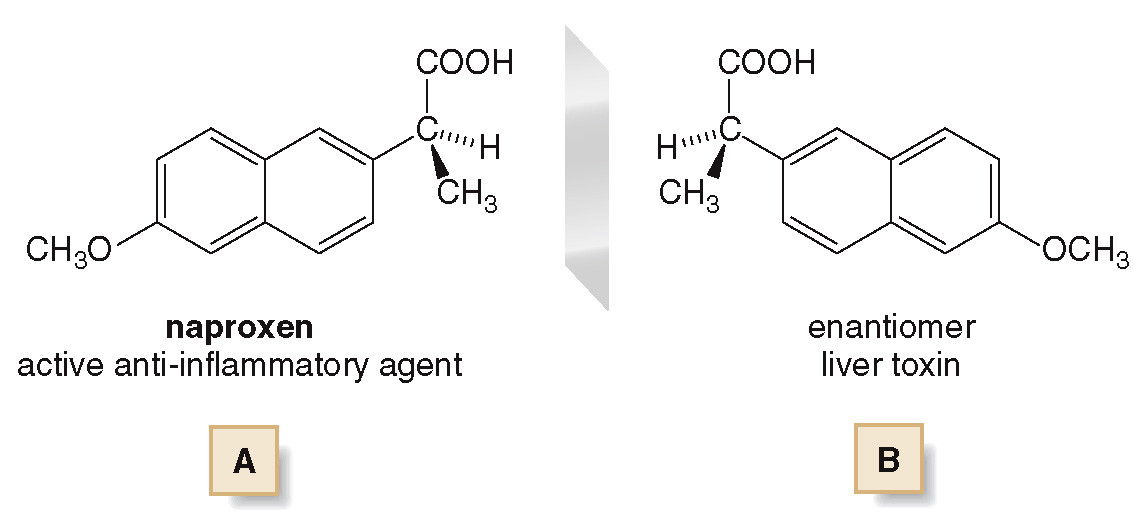 15.5	Focus on Health & Medicine (3)
Parkinson’s Disease and L-Dopa
L-Dopa, a dopamine precursor, is used to help treat the dopamine deficient brains of Parkinson’s patients.
Dopamine cannot be directly taken by a patient because it cannot cross the blood-brain barrier.
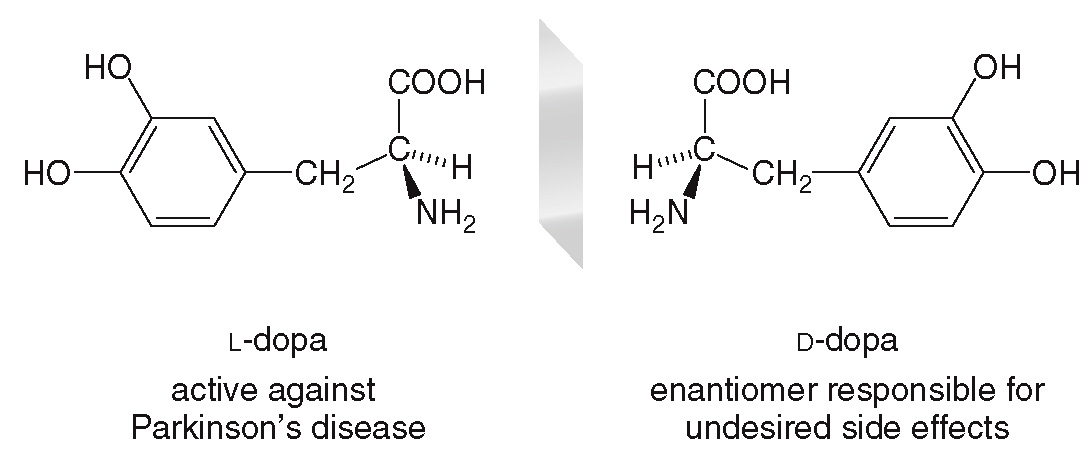 15.5	Focus on Health & Medicine (4)
Parkinson’s Disease and L-Dopa
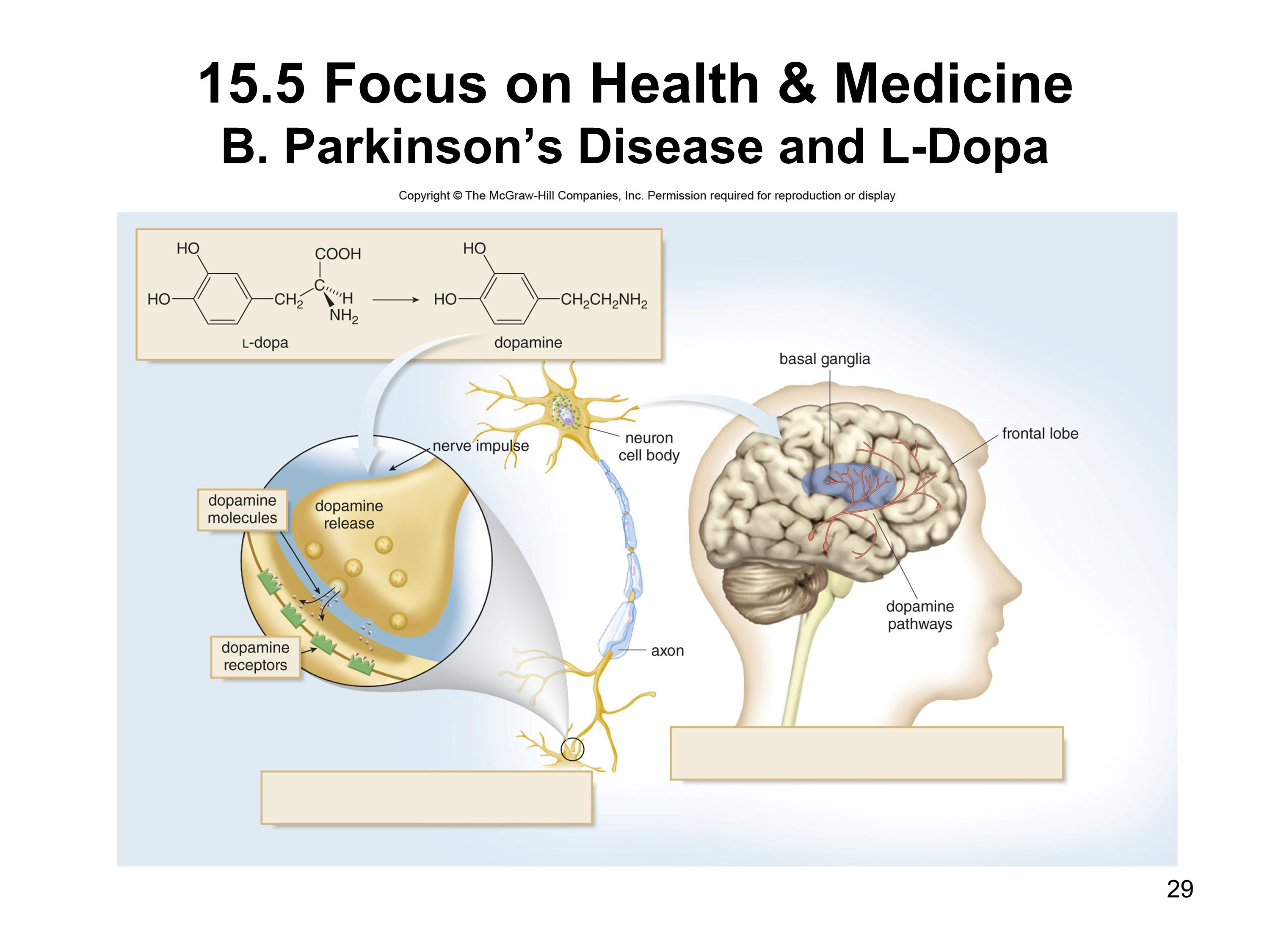 Parkinson’s disease is characterized by degeneration of dopamine nerve pathways in the basal ganglia.
Dopamine is released by one nerve cell, and then binds to a receptor site in a target cell.
15.6	Fischer Projections (1)
A Fischer Projection takes a 3D tetrahedral shape, and re-draws it:
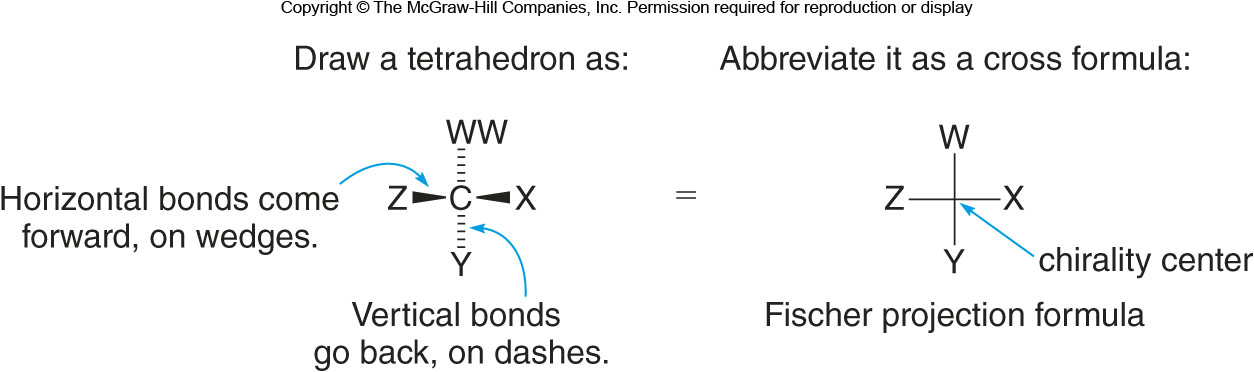 15.6	Fischer Projections (2)
We can draw the cross and Fischer projection for both enantiomers of 2-butanol:
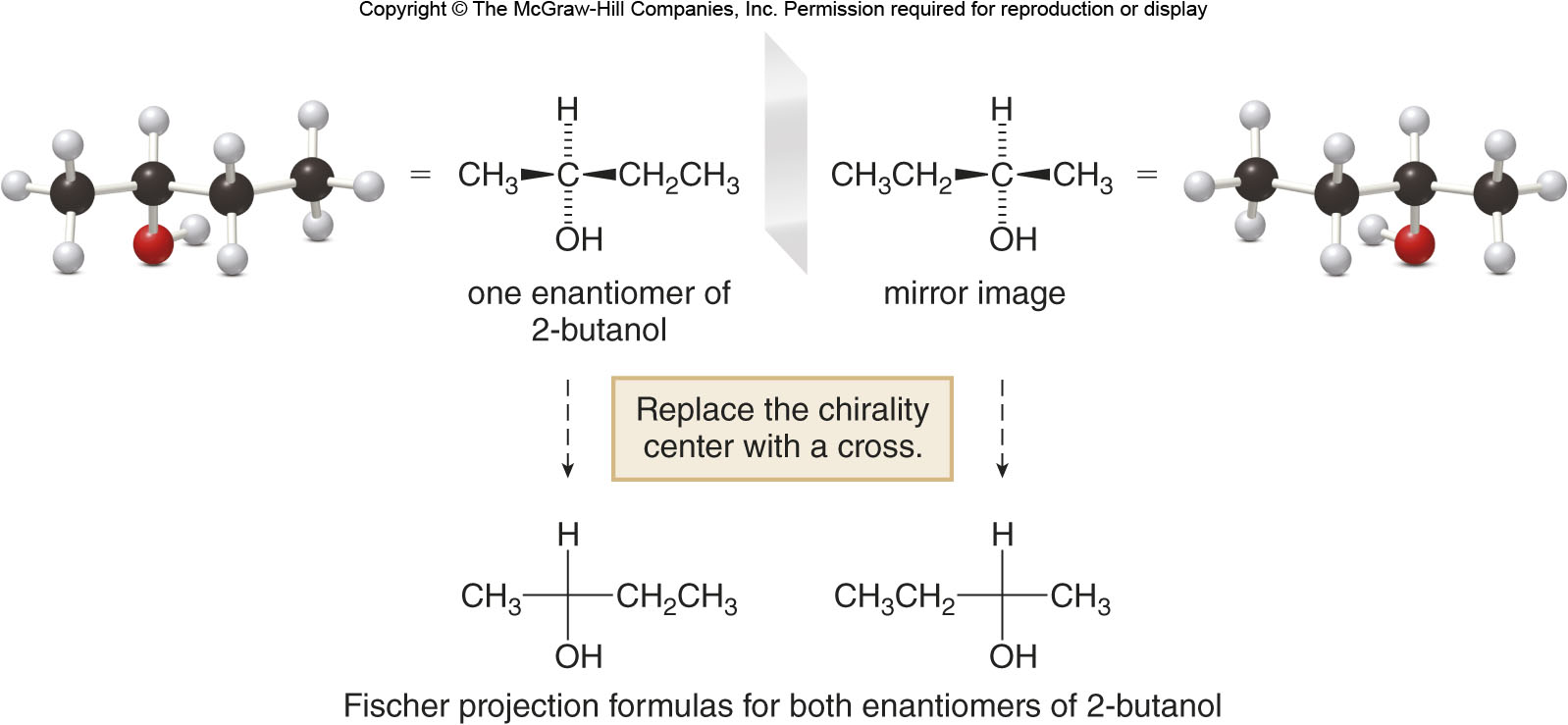 15.7	Optical Activity (1)
The Physical Properties of Enantiomers
Two enantiomers have identical physical properties (melting pt., boiling pt., solubility, etc.)
They differ in how they interact with plane-polarized light.
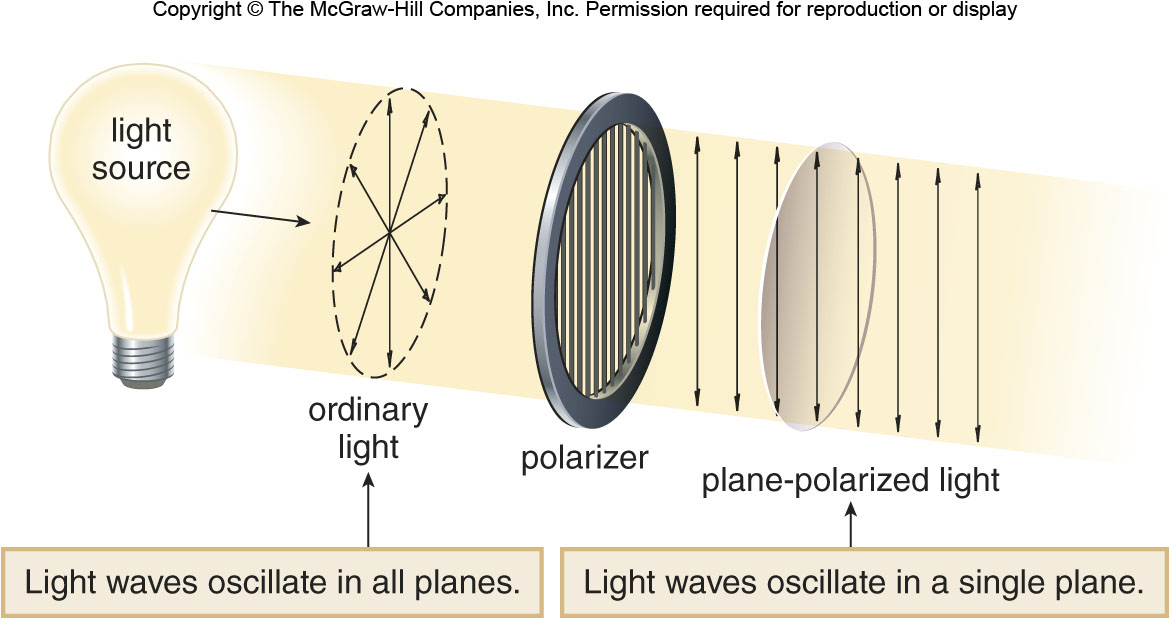 15.7	Optical Activity (2)
The Physical Properties of Enantiomers
An achiral compound does not change the direction of plane-polarized light and is optically inactive.
A chiral compound rotates the plane of polarized light through an angle
and is optically active.
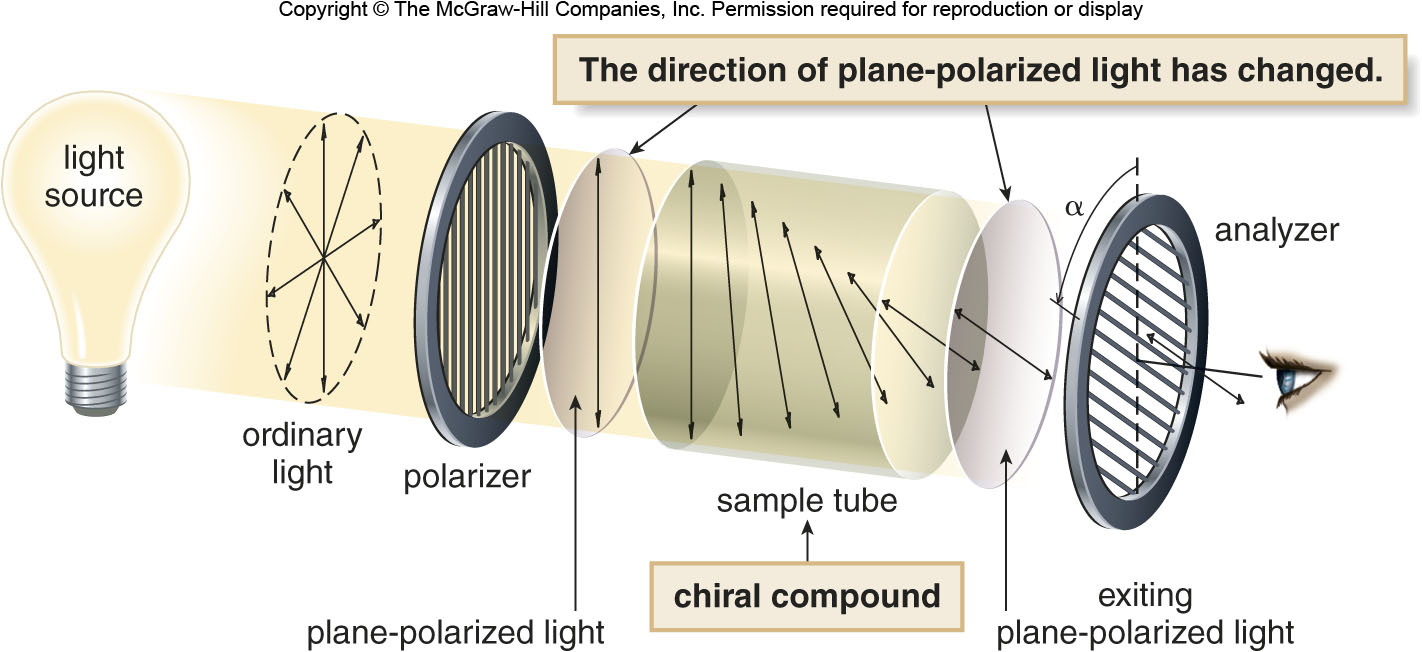 15.7	Optical Activity (3)
The Physical Properties of Enantiomers
If the rotation is clockwise, the compound is dextrorotatory and the (+)-enantiomer.
If the rotation is counterclockwise, the compound is levorotatory and the (−)-enantiomer.
Two enantiomers rotate plane-polarized light to an equal extent but in opposite directions.
15.7	Optical Activity (4)
Specific Rotation
angle for
The specific rotation is the standardized
a specific enantiomer of a specific compound.
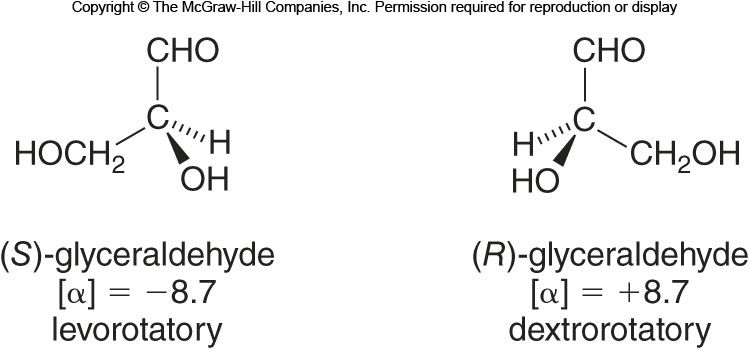 15.8	Compounds with Two or More Chirality Centers (1)
A compound with 1 chirality center has two stereoisomers—a pair of enantiomers.
A compound with 2 chirality centers has four possible stereoisomers.
The amino acid threonine has two chirality centers (labeled in red):
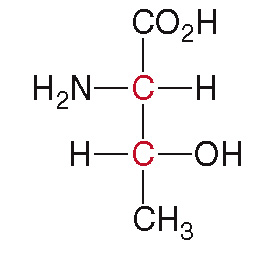 15.8	Compounds with Two or More Chirality Centers (2)
A, B, C, and D are the four stereoisomers of
 threonine:
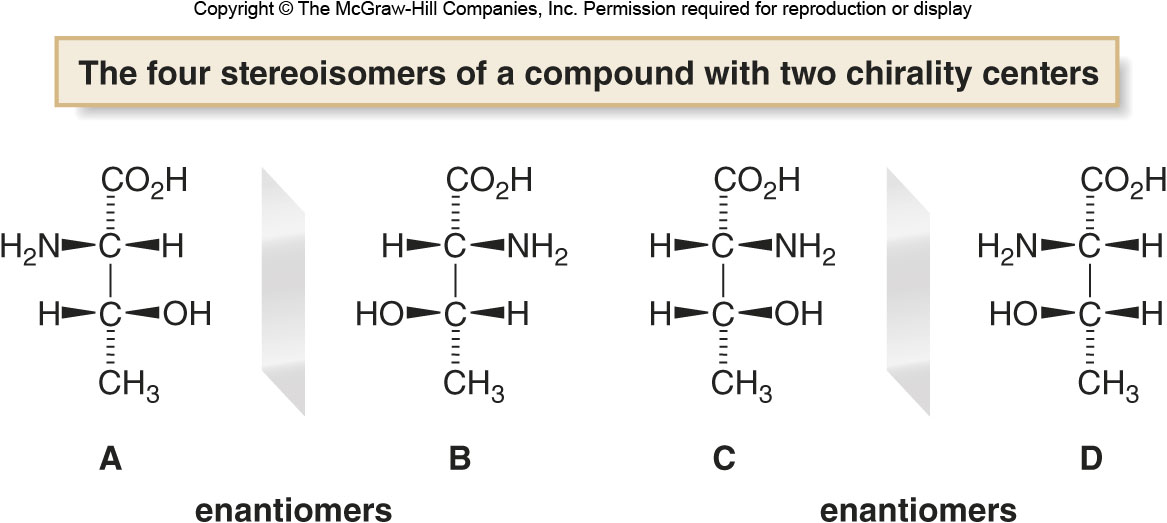 Only the A & B and the C & D pairs are enantiomers.
The A & C and the B & D pairs are diastereomers, stereoisomers that are non-mirror images.
15.8	Compounds with Two or More Chirality Centers (3)
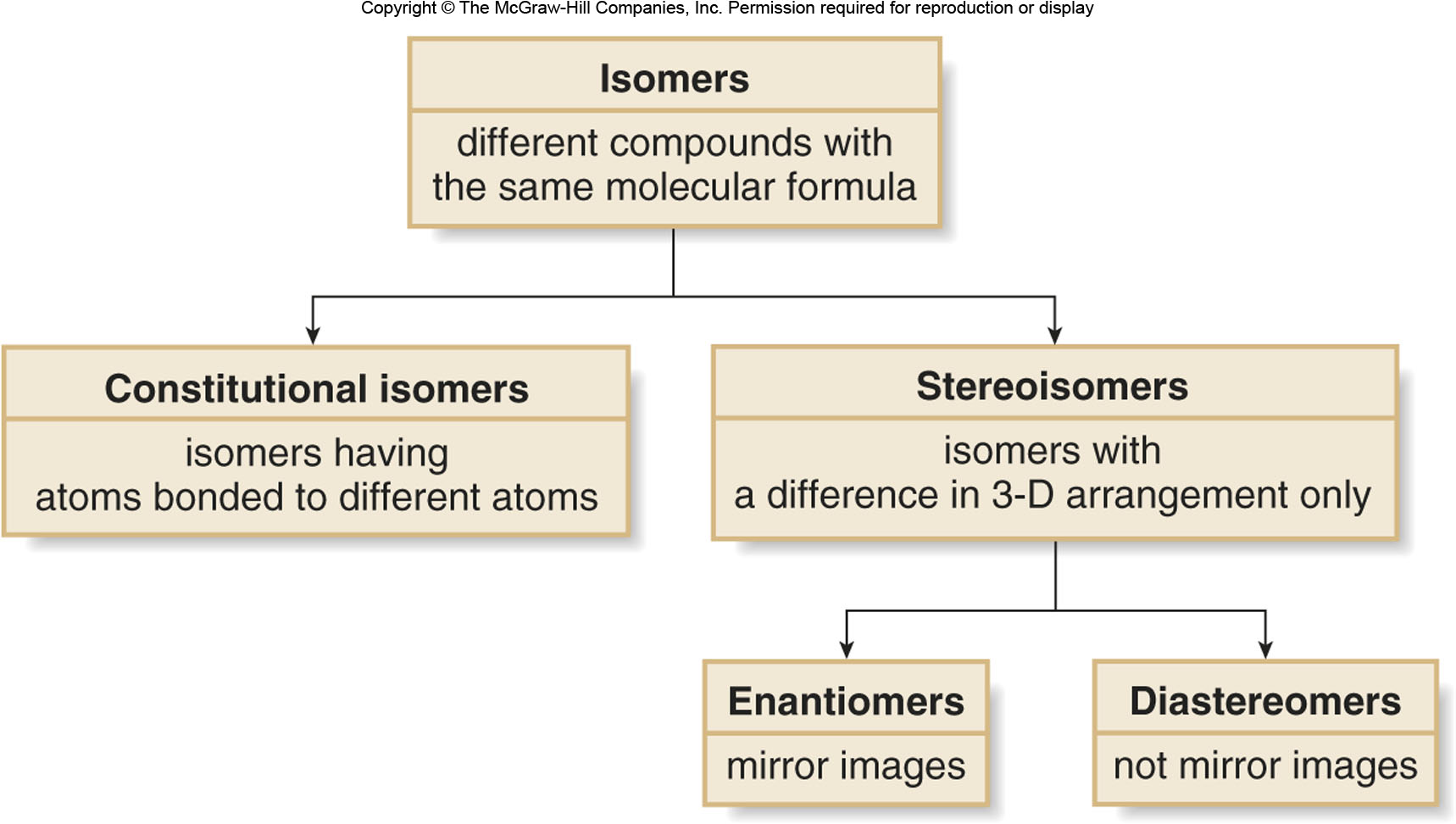 15.9	Focus on the Human Body The Sense of Smell (1)
Research suggests that the odor of a molecule is determined by its shape rather than its functional groups.
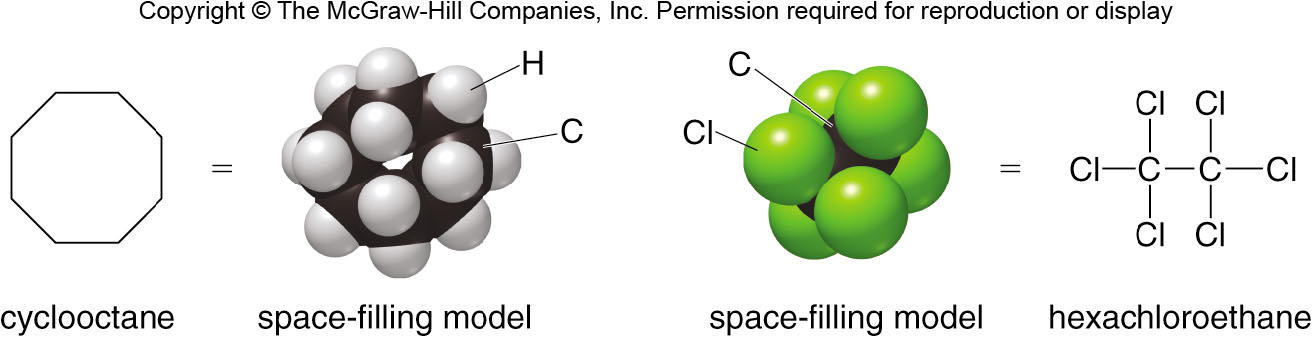 Both of the above molecules have a camphor-like odor because they are both roughly spherical shaped.
15.9	Focus on the Human Body The Sense of Smell (2)
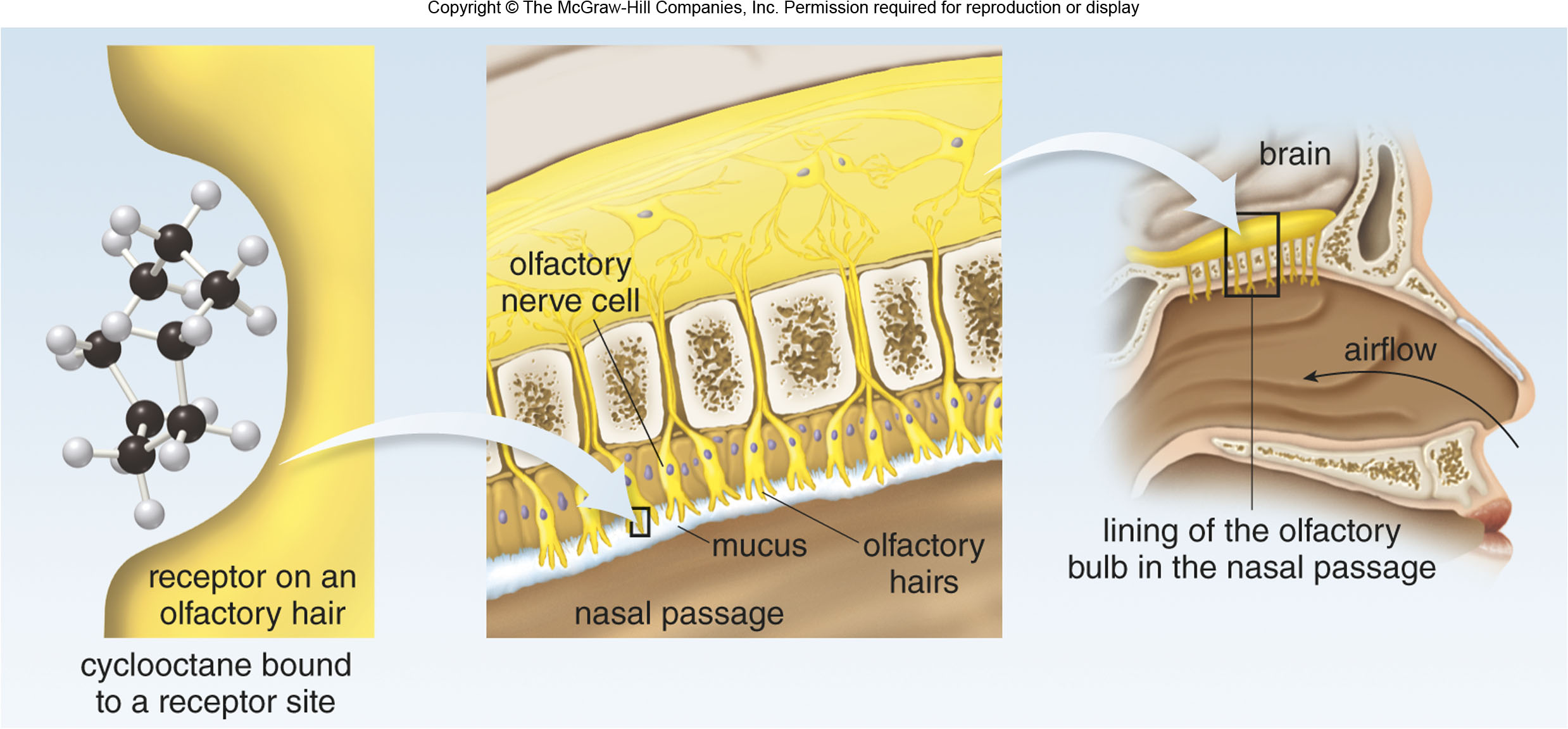 15.9	Focus on the Human Body The Sense of Smell (3)
Two different enantiomers can interact differently with smell receptors in the brain and have different perceived odors.
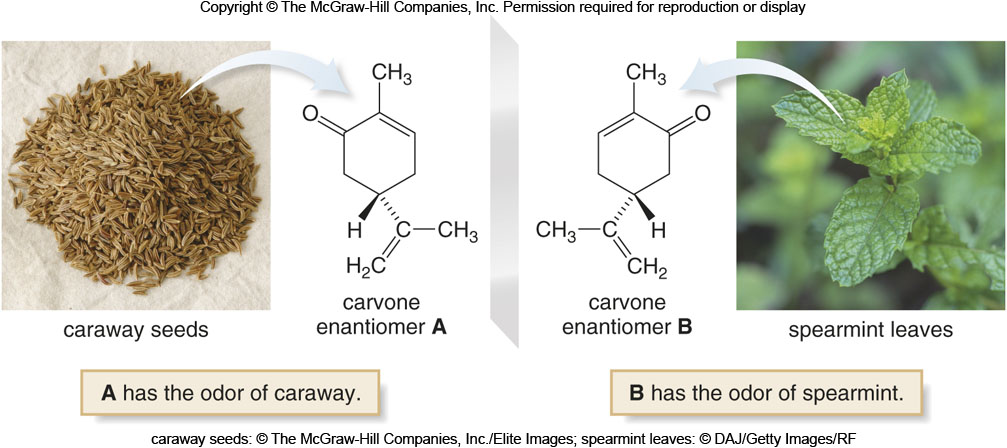 caraway seeds: © The McGraw-Hill Companies, Inc./Elite Images; spearmint leaves: © DAJ/Getty Images/RF